Das Projekt Euregio-Zertifikat und die Grenzüberschreitende Ausbildung am Oberrhein / INTERREG V-Projekt 
„Erfolg ohne Grenzen“
Le projet Certificat Euregio et l‘apprentissage transfrontalier dans le Rhin Supérieur / projet INTERREG V 
„Réussir sans frontière“
Veranstaltung „Mobilität in den Bildungsgängen der Pflege am Oberrhein“ / La mobilité dans la formation aux soins infirmiers dans le Rhin supérieur
26/10/2017, Euro Institut Kehl
1
Gliederung/ Contenu
1.	Der Expertenausschuss Berufsbildung EA BB
	Le Comité d’experts Formation professionnelle


2.	Das Projekt Euregio-Zertifikat
	Le projet Certificat Euregio


3.	Das Projekt „Grenzüberschreitende Ausbildung 	am Oberrhein“(GrAus) / INTERREG V-Projekt 
	„Erfolg ohne Grenzen“
	Le projet „Apprentissage transfrontalier dans le 	Rhin Supérieur“ (AT) / projet INTERREG V 
	„Réussir sans frontière
1.	Der Expertenausschuss Berufsbildung der 	Oberrheinkonferenz / Le CE FP de la CRS
3
Gebietskulisse ORKPérimètre géographique
Trinationale Oberrheinregion, 
Mandatsgebiet der 
Oberrheinkonferenz ORK
Région trinationale du Rhin Supérieur, 
Territoire sous mandat de la Conférence du Rhin Supérieur
F: Region Elsass 
Région Alsace
D: Regierungsbezirke Karlsruhe und Freiburg, Südpfalz 
Regierungsbezirke Karlsruhe et Freiburg, Südpfalz
CH: Kantone Basel-Stadt und –Landschaft, Aargau, Jura und Solothurn
Les cantons de Bâle ville et campagne, d‘Argovie, du Jura et de Soleure
4
Mitglieder EA BB / Membres CE FP
auf deutscher Seite: für die BAB zuständige Stellen wie IHKs, Handwerkskammern
	du côté allemand: services compétents pour la formation professionnelle comme les CCI, les chambres de Métiers…

auf Schweizer Seite: Ämter für Berufsbildung
	du côté suisse: administrations pour la formation professionnelle

auf französischer Seite: Académie de Strasbourg, Région Alsace, CCI Alsace Eurométropole
	du côté français: Académie de Strasbourg, Région Alsace, CCI Alsace Eurométropole
5
Ziele / Buts
Internationalisierung der beruflichen Qualifikationen verbreiten, für berufliche Mobilität sensibilisieren
Propager l‘internationalisation des qualifications professionnelles,  Sensibiliser à la mobilité professionnelle 

beruflichen Mobilität bereits während der Ausbildung fördern
Favoriser la mobilité professionnelle dès la formation

Transparenz in der Berufsbildung herstellen
Rendre la formation professionelle plus transparente

Qualifizierung für den grenzüberschreitenden Arbeitsmarkt ermöglichen
Rendre possible des qualifications spécifiques au marché du travail transfrontalier
6
Aktivitäten / Activités
GÜ Lernaufenthalte organisieren
Organisation des Périodes de Formation en Milieu Professionnel dans la région transfrontalier

Trinationale Verleihfeier Euregio-Zertifikat durchführen, für berufliche Mobilität werben
Cérémonie trinationale de remise des Certificats Euregio, publicité pour la mobilité professionnelle

Rahmenabkommen GrAus umsetzen
Mise en œuvre de l‘accord-cadre apprentissage transfrontalier

Vernetzung mit anderen Bildungs- und Arbeitsmarkt-Projekten, Akteuren
Mise en réseau avec d‘autres projets et acteurs pour la formation et le marché du travail
7
2. 	Das Projekt Euregio-Zertifikat 	Le projet Certificat Euregio
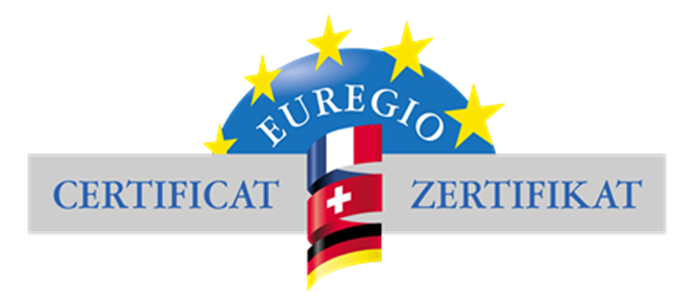 8
Ausgangslage / Situation initiale
	Grenzraum als Chance für die Internationalisierung der BB
	l‘espace transfrontalier offre des chances pour 	l‘internationalisation de la formation professionelle
9
Gebietskulisse ORKPérimètre géographique
Trinationale Oberrheinregion, 
Mandatsgebiet der 
Oberrheinkonferenz ORK
Région trinationale du Rhin Supérieur, 
Territoire sous mandat de la Conférence du Rhin Supérieur
F: Region Elsass 
Région Alsace
D: Regierungsbezirke Karlsruhe und Freiburg, Südpfalz 
Regierungsbezirke Karlsruhe et Freiburg, Südpfalz
CH: Kantone Basel-Stadt und –Landschaft, Aargau, Jura und Solothurn
Les cantons de Bâle ville et campagne, d‘Argovie, du Jura et de Soleure
10
Ziele des Projekts / Les buts du projet
Berufsbezogene Lernerfahrung im grenznahen Ausland durch Mobilitätsangebote stärken
Renforcer l‘apprentissage et l‘enseignement professionnel à l‘étranger proche par des offres de mobilité

Den grenzüberschreitenden Arbeitsmarkt ins Blickfeld rücken
Promouvoir le marché du travail transfrontalier

Weitere Chancen/Wege für Unternehmen, Azubis, Berufsschulen und weitere Akteure aufzeigen
Démontrer les chances/démarches aux entreprises, apprentis, écoles professionnelles et aux autres acteurs

Verbreitung internationaler/interkultureller Kompetenzen am Oberrhein
Élargissement des compétences interculturelles et internationales dans le Rhin Supérieur
11
Leistungen des Projekts / Prestations du projet
Für alle Beteiligten Pour tous les participants
Information und Beratung von Betrieben, Auszubildenden, beruflichen 	Schulen und weiteren Akteuren
Information et conseil aux entreprises, apprentis, écoles professionnels		et autres acteurs 

Unterstützung bei der Suche nach geeigneten Praktikumsbetrieben und 	Unterkünften
Soutien à la recherche d‘entreprises d'accueil appropriées, logements


Für Auszubildende/Berufsschüler/innen Pour apprentis/él. pofessionnels:
Finanzieller Zuschuss aus Projektmitteln für ein berufsbezogenes Praktikum 	im grenznahen Ausland von i.d.R. 4 Wochen
Subvention selon le projet pour un stage professionnel à l‘étranger dans 	 	un pays voisin d‘une durée de 4 semaines
Bescheinigung des berufsbezogenen Auslandsaufenthalts durch das 	Euregio-Zertifikat + evtl. europass Mobilität der EU
Attestation du séjour à l‘étranger par l‘obtention du Certificat Euregio et 	evtl. de l‘europass, justificatif de mobilité de l‘UE
12
Leistungen des Projekts / Prestations du projet
Für alle Beteiligten Pour tous les participants
Information und Beratung von Betrieben, Auszubildenden, beruflichen 	Schulen und weiteren Akteuren
Information et conseil aux entreprises, apprentis, écoles professionnels		et autres acteurs 

Unterstützung bei der Suche nach geeigneten Praktikumsbetrieben und 	Unterkünften
Soutien à la recherche d‘entreprises d'accueil appropriées, logements


Für Auszubildende/Berufsschüler/innen Pour apprentis/él. pofessionnels:
Finanzieller Zuschuss aus Projektmitteln für ein berufsbezogenes Praktikum 	im grenznahen Ausland von mind. 4 Wochen
Subvention pour un stage professionnel à l‘étranger dans un pays voisin 	d‘une durée minimale de 4 semaines
Bescheinigung des berufsbezogenen Auslandsaufenthalts durch das 	Euregio-Zertifikat + evtl. europass Mobilität der EU
Attestation du séjour à l‘étranger par l‘obtention du Certificat Euregio et 	facultativemente par l‘europass, justificatif de mobilité de l‘UE
13
Beteiligte OrganisationenOrganisations participantes
Trinationale EA BB der ORK mit über 20 Partnerinstitutionen am Oberrhein in D-F-CH:
	GE FP trinational de la CRS avec plus de 20 institutions partenaires en F-A-S:
 Die für die Berufsausbildung zuständigen Stellen am Oberrhein
	Services compétents pour la formation professionnelle / les structures chargées de la formation professionnelle / de l‘apprentissage dans le Rhin Supérieur

Weitere Partner, Projekte, Strukturen (z.B EURES-T OR, Eurodistricte)  Vernetzung
	Autres partenaires, projets, structures (p. ex. EURES-T RS, des Eurodistricts) 
	 mise en réseau

Projektbegleitung, Koordination 
	Suivi, coordination du projet
14
Teilnahmevoraussetzungen
Conditions pour la participation
Die Jugendlichen stimmen dem Lernaufenthalt im Ausland zu und der Betrieb stellt die Jugendlichen unter  Berücksichtigung der Berufsschule frei
	Les jeunes acceptent de faire un stage à l‘étranger et ils ont l‘accord de leur entreprise / de leur centre de formation / de leur lycée professionnel

Die Jugendlichen besitzen hinreichende Sprachkenntnisse
	Les jeunes disposent de connaissances linguistiques suffisantes

Die Jugendlichen erstellen einen Praktikumsbericht
	Les jeunes réalisent un rapport de stage
15
Ergebnisse / Résultats
16
Herausforderungen / Défis
Nachhaltigkeit des Projekts
	Pérennité du projet

Restriktion Fremdsprachenkompetenz
	Difficulté de compétences en langues étrangères / langue de voisin

Ressourcen  laufende Projekterneuerung
Ressources  mettre à jour le projet

Vielfalt der Projekte im Bereich Berufsbildung heute
	Diversité des projets dans la domaine de FP
17
3. Das Projekt Grenzüberschreitende 	Ausbildung am Oberrhein (GrAus)	Le projet Apprentissage transfrontalier	dans le Rhin Supérieur (AT)
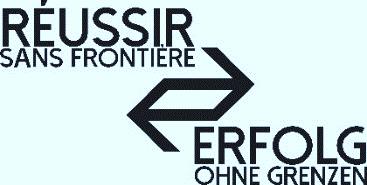 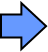 18
Warum grenzüberschreitende Ausbildung?Pourquoi l’apprentissage transfrontalier?
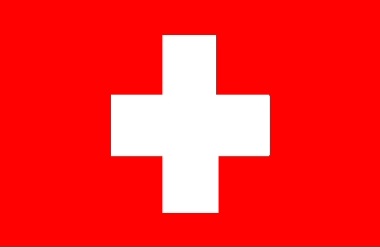 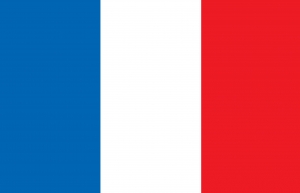 Demografische Probleme
Fachkräftemangel
Problèmes démographiques
Manque de main-d'œuvre
Arbeitslosigkeit bei den unter 25-Jährigen
Taux de chômage élevé chez les moins de 25 ans
19
Aber auch… 
Mais aussi…

Perspektiven eröffnen durch Doppelqualifikation 
	Perspectives ouvertes par la double-qualification

Arbeitsmarkt 360 Grad
	Marché du travail « à 360 degrés »

Mobilität fördern, internationale Qualifikationen stärken (Fachkompetenz, Fremdsprachenkompetenz, interkulturelle Kompetenz, Netzkompetenz)
	Favoriser la mobilité, renforcer les qualifications (compétences techniques, en langues étrangères, interculturelles et de mettre en réseau)
	 win-win – Situation für alle / pour tous.
20
Ziele / Buts

Abbau von Arbeitslosigkeit in Frankreich
	Reduction du taux de chômage en France

Fachkräftegewinnung
	Rechercher de personnel qualifié

Zusammenarbeit von Schulen und Betriebe fördern
	Inciter à un travail étroit entre écoles et entreprises 

Verstärkung der Vernetzung der Teilregionen am OR
	Mise en réseau des pays du Rhin Supérieur
21
Modell / modèle

Die Jugendlichen können im Rahmen ihrer Ausbildung als Franzosen den theoretischen Teil im Elsass und den gesamten praktischen Teil ihrer Ausbildung auf der deutschen Seite des Oberrheingebiets absolvieren - oder umgekehrt: als Deutsche den theoretischen Teil ihrer Ausbildung auf der deutschen und den praktischen Teil ihrer Ausbildung auf der französischen Seite.

L’objectif pour les jeunes est de pouvoir suivre la formation théorique en Alsace et la formation pratique du côté allemand de la région du Rhin supérieur - ou, inversement, suivre la formation théorique du côté allemand et la formation pratique en Alsace
22
Projektentwicklung / Développement du projetAusgangsprojekt im Eurodistrict Strasbourg - OrtenauProjet initial dans l‘Eurodistrict Strasbourg - Ortenau
23
Übertragung des Projekts ED Strasbourg - Ortenau auf den gesamten Oberrhein
Application du Projet ED Strasbourg- Ortenau à  l’ensemble du Rhin Supérieur
24
Herausforderungen / Défis

Abnehmende Sprachkompetenz  in der Sprache des Nachbarn in allen Ländern am OR
	Recul des compétences en langues étrangères de voisin dans le RS

große Verschiedenheit der Bildungssysteme
	Diversité des systèmes éducatifs

Vergleichbarkeit und Transparenz der Berufsabschlüsse
	Question de la comparabilité et de la transparence des diplômes

Systematische Analyse der Ausbildungsinhalte
	Comparaison et analyse systématique des contenus pédagogiques
25
Ergebnisse u.a. / Résultats
Fragenkatalog mit Antworten zur GrAus  FAQ
Catalogue de questions et reponses sur AT

Übersetzen relevanter „documents de liaison“ / weiterer Dokumente wg. Vergleichbarkeit der in den nachgefragten Berufen erworbenen Qualifikationen
Traduction des „documents de liaison“ et d'autres documents au sujet des équivalences des formations demandées en Allemagne

Öffentlichkeitsarbeit
	Interventions publiques

Stand 2010 bis Oktober 2017
	Chiffres 2010 jusqu'au Oktober 2017
	 300 grenzüberschreitende Ausbildungsverträge
	 300 contrats d‘apprentissage transfrontaliers
26
3. Wichtig / Important
Information und Begleitung der Jugendlichen, Unternehmen...
	Accompagnement des jeunes, entreprises, acteurs...

Transparenz des Bildungssysteme, der Berufe, der Qualifikationen
	Transparence du système de formation, des professions, des 	qualifications 

Sprache des Nachbarn lernen
	Maîtrise des langues allemand/français

	Gemeinsamen Themen auch gemeinsam bearbeiten
Travailler sur les thèmes communs en commun  transversalité

 Problem: Vielfalt der Projekte am OR  Ressourcen!
	Difficulté: beaucoup de projets dans le RS  ressources!
27
Umsetzung / mise en œuvre
Bisherige Ergebnisse: möglich v.a. durch die 	Unterstützung von 2 d-f Fachexperten für 	Grenzüberschreitende Ausbildungsberatung / 	EURES-T Oberrhein
	Réalisations rendue possible par le 2 Chargés de 	mission Apprentissage Transfrontalier EURES-T /
	Rhin Supérieur

	INTERREG V-Projekt Oberrhein „Erfolg ohne 	Grenzen“ 	
	Projet INTERREG V Rhin Supérieur « Réussir sans 	frontière «
Das INTERREG V-Projekt „Erfolg ohne Grenzen“Projet INTERREG V « Réussir sans frontière »
Prioritätsachse C 
Integratives Wachstum am Oberrhein –
Beschäftigung grenzüberschreitend fördern
Croissance inclusive – Promouvoir l’emploi dans l’espace transfrontalier du Rhin Supérieurl’objectif
Thematisches Ziel 10
Förderung nachhaltiger und hochwertiger Beschäftigung und Unterstützung der Mobilität der Arbeitskräfte
Augmenter l’embauche transfrontalière dans le Rhin Supérieur
29
Priorisierte MaßnahmefelderActions prioritaires
Kommunikation, Medien, Öffentlichkeitsarbeit
Communications, médias, relations publiques

Grenzüberschreitende Ausbildung, Weiterbildungsmaßnahmen
Apprentissage transfrontalier, Mesures qualification

Mobilität, Unterstützung bei der räumlichen Mobilität
mobilité
 Projekt träger: Région Grand Est
porteur du projet : Région Grand Est
30
Das INTERREG V- Projekt „Erfolg ohne Grenzen“Projet INTERREG V «Réussir sans frontière»
Genehmigung des INTERREG V- Projektes : 
16.12.2015
Projet INTERREG V approuvé: 
16 décembre2015

Förderperiode : 04.01.2016 - 31.12.2018
Durée: 04 janvier 2016 au 31 décembre 2018

Budget 4 Millionen €

33 Partner 33 partenaires 
www.erfolgohnegrenzen / www.reussirsansfrontière.eu
31
Quelle: Fachexperten für Grenzüberschreitende Ausbildungsberatung EURES-T Oberrhein
Chargés de mission Apprentissage Transfrontalier EURES-T Rhin Supérieur
32
Danke / Merci
Ingrid Thomalla

Vorsitzende des Expertenauschusses 
Berufsbildung ORK
Présidente du groupe d‘experts formation professionelle CRS
Regierungspräsidium Karlsruhe
Referat Grenzüberschreitende Zusammenarbeit und Europa
Tel. +49 (0) 721 926 7428
e-mail ingrid.thomalla@rpk.bwl.de
33